GROUPE 2: Première - terminale BAC PRO
DEMI-FINALE
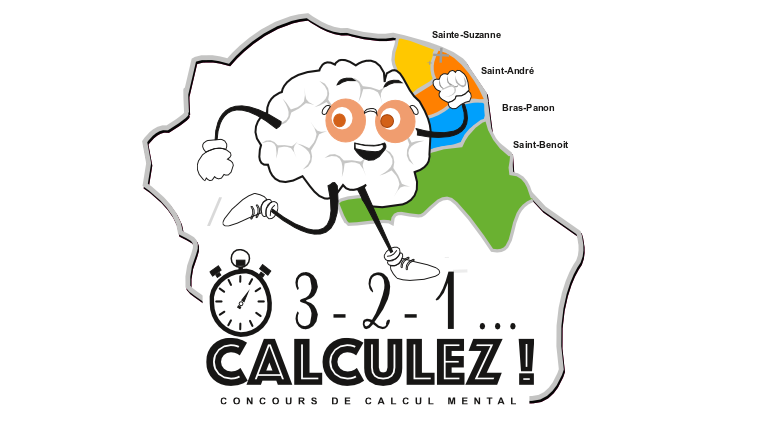 FÉVRIER 2022
……….
points
Nom:……………….           Prénom:………………         Classe:………….        Date:…………….
2
3
4
1
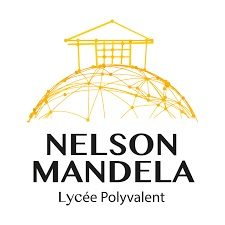 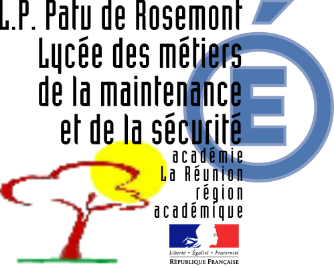 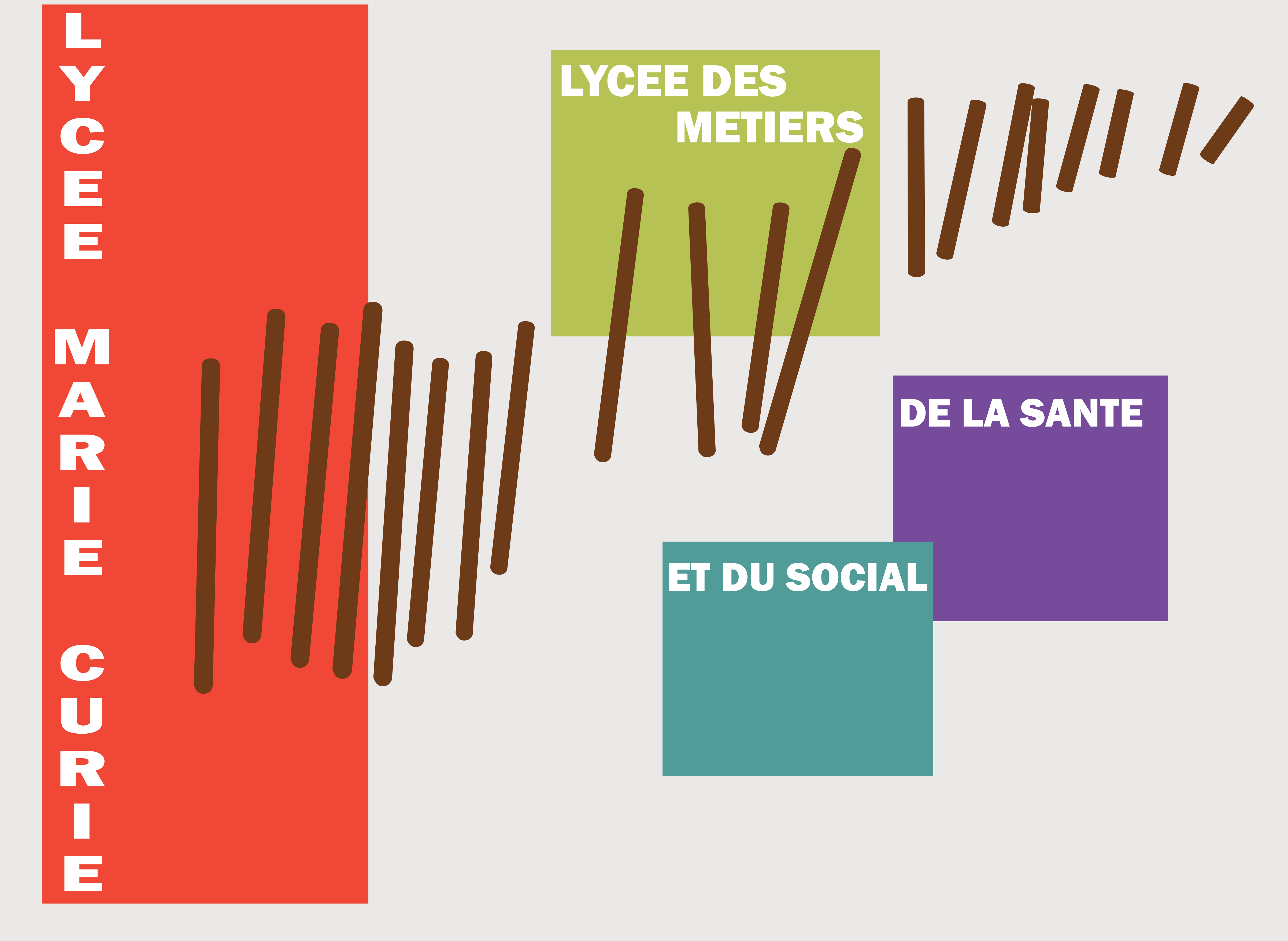 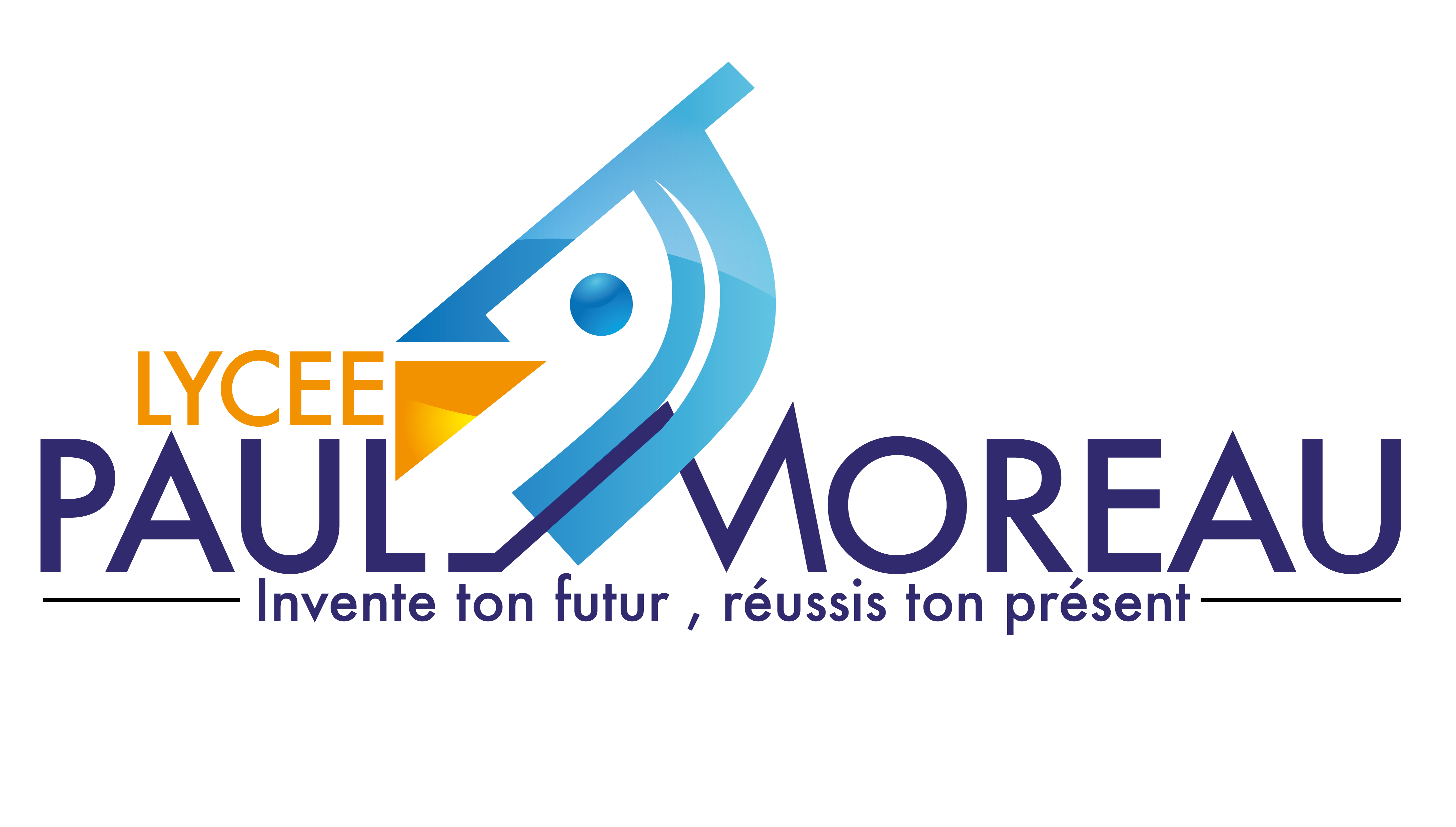 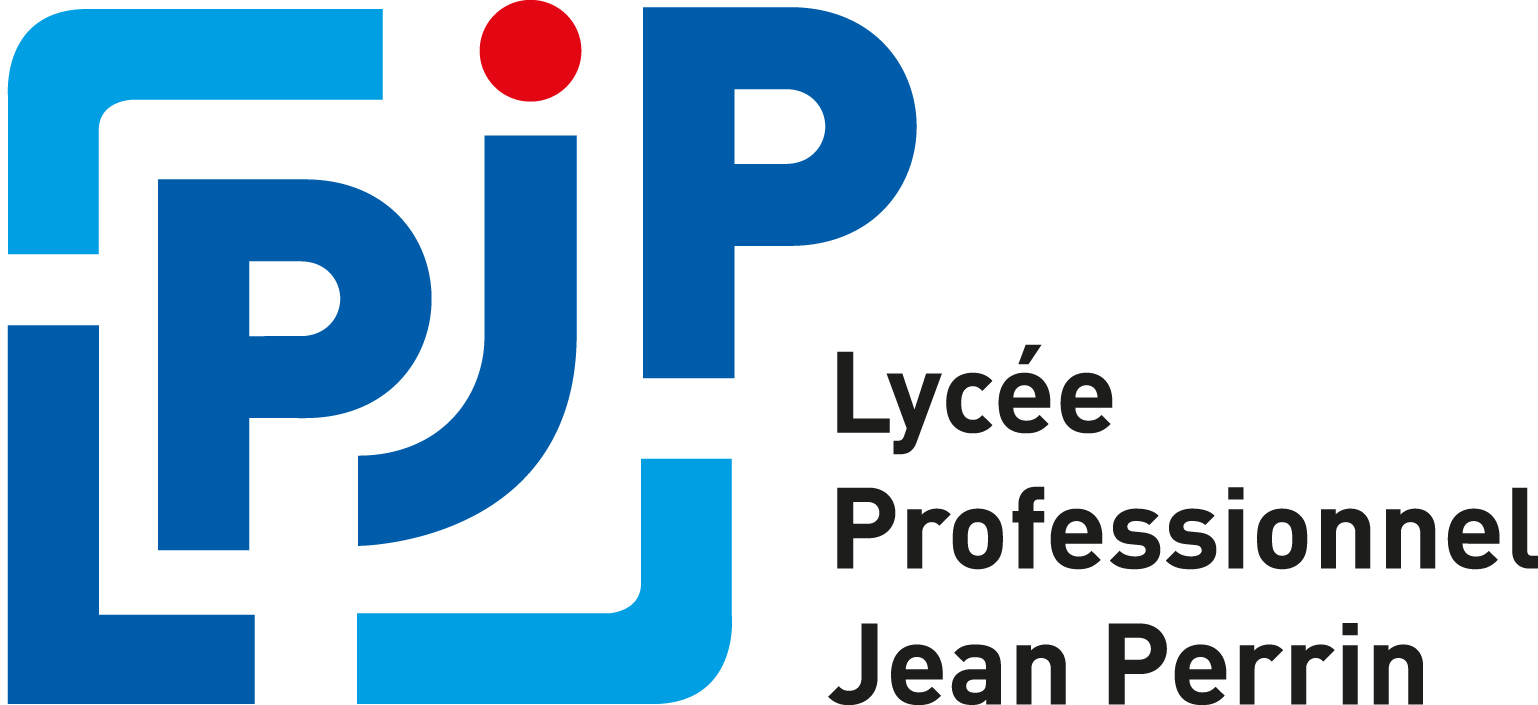 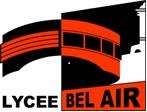 6
7
8
5
12
10
11
9
13
16
14
15
17
20
18
19
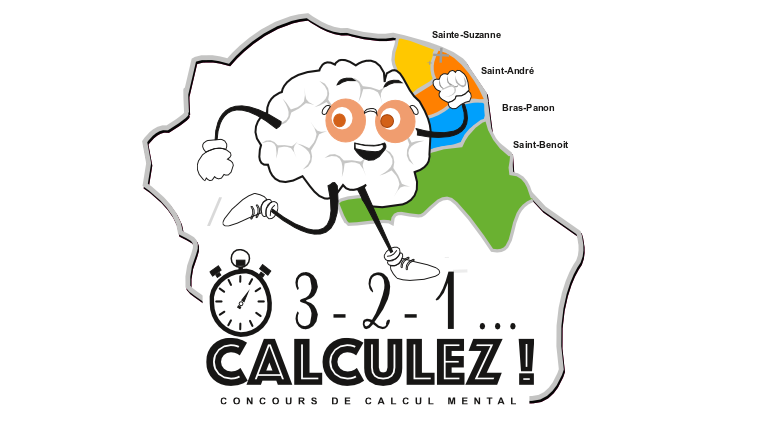 GROUPE 2: Première - terminale BAC PRO
DEMI-FINALE
FÉVRIER 2022
2
3
4
1
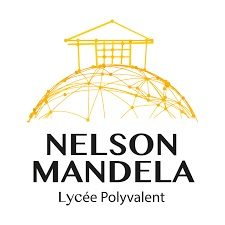 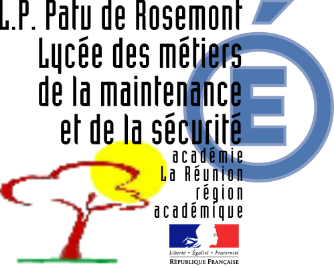 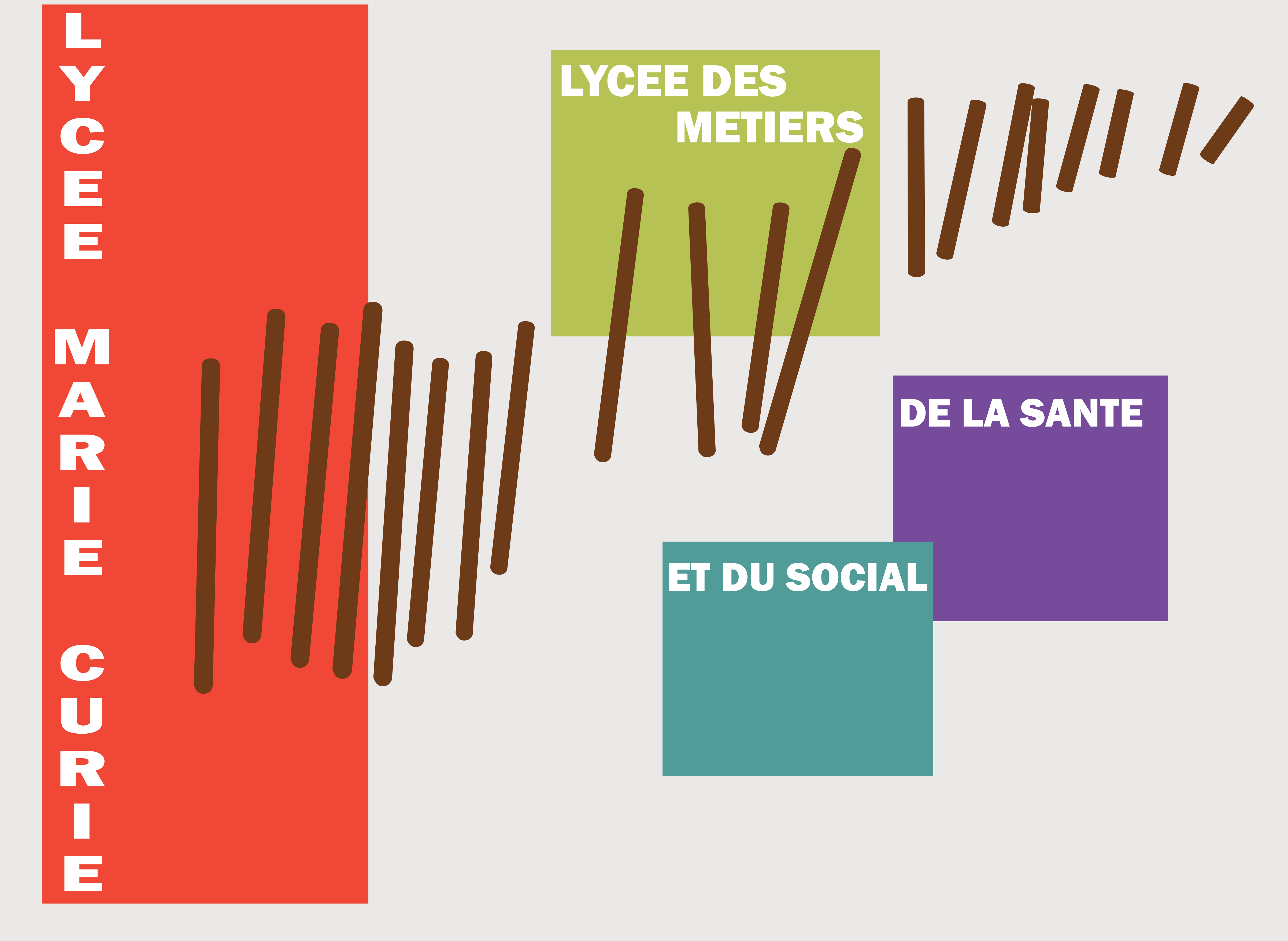 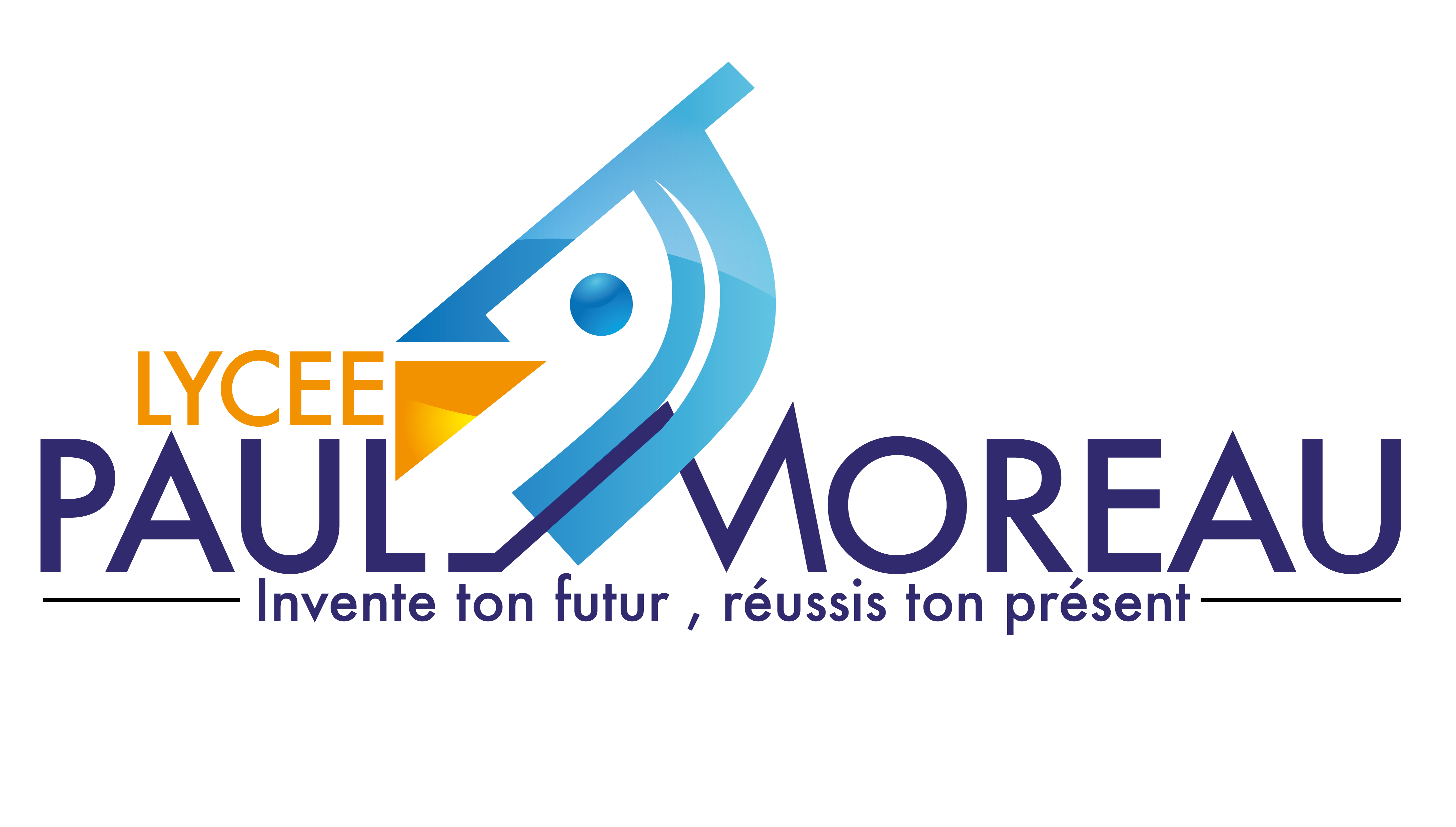 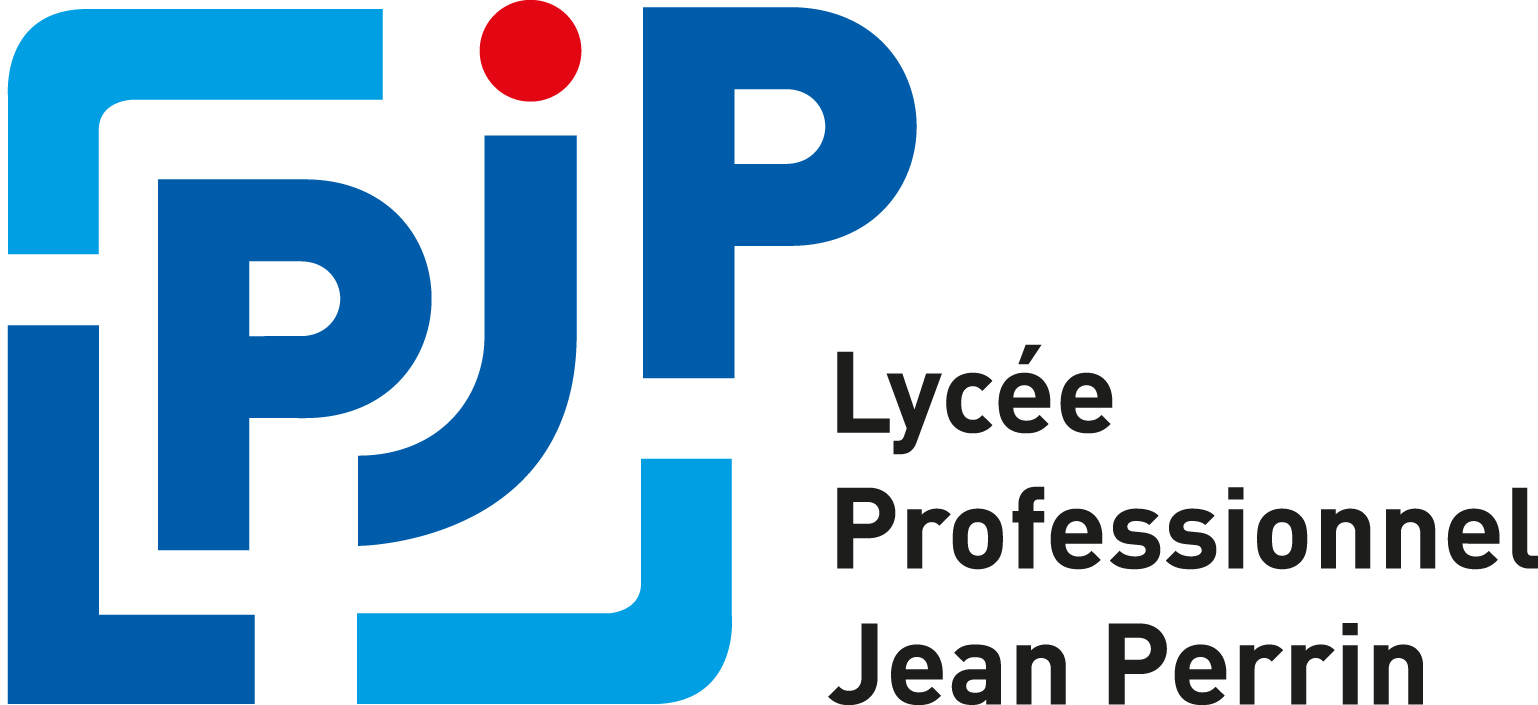 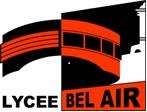 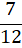 28
100
2,5
6
7
8
5
108
9
13,04
60
12
10
11
9
3000
10-1 ou 0,1
3,5
440
13
16
14
15
75 %
5
4,6
0
17
20
18
19
8
3
81
58